ТЕХНОЛОГИЯ ПРОБЛЕМНОГО ОБУЧЕНИЯ
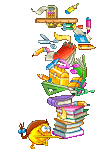 Как зритель, не видевший первого акта,
               В догадках теряются дети
               И все же они ухитряются как-то
               Понять, что творится на свете.
                                                   С.Я. Маршак
Классификация методов обучения
Виды диалога:
Побуждающий
Подводящий.
ПОБУЖДАЮЩИЙ ДИАЛОГ  состоит из отдельных стимулирующих реплик, которые помогают ученику работать по-настоящему творчески, и поэтому развивает творческие способности учащихся.
ПОДВОДЯЩИЙ ДИАЛОГ  представляет собой систему посильных ученикам вопросов и заданий, которая активно задействует и соответственно развивает логическое мышление учеников.
НА ПРОБЛЕМНО-ДИАЛОГИЧЕСКОМ УРОКЕ ДОСТИГАЕТСЯ ПОДЛИННОЕ ПОНИМАНИЕ МАТЕРИАЛА УЧЕНИКАМИ, ИБО НЕЛЬЗЯ НЕ ПОНИМАТЬ ТО, ДО ЧЕГО ДОДУМАЛСЯ ЛИЧНО
Приёмы создания проблемной ситуации
«с удивлением»
Приём 1. Учитель одновременно предъявляет классу противоречивые факты, взаимоисключающие научные теории или чьи-то точки зрения. 
Приём 2. Педагог сталкивает разные мнения учеников, предложив классу вопрос или практическое задание на новый материал.
Приём 3. Между житейским представлением учащихся и научным фактом:  
шаг 1. Учитель обнажает житейское представление ученика вопросом или заданием « на ошибку»; 
шаг 2. Предъявляет научный факт сообщением, экспериментом или наглядностью.
«с затруднением»

Приём 4. Учитель даёт практическое задание, невыполнимое вообще (возникает только вопрос) 
Приём 5. Учитель даёт практическое задание, не сходное с предыдущими 
Приём 6. 
шаг 1. Учитель даёт  невыполнимое практическое задание, сходное с предыдущим  
шаг 2. Доказывает, что задание всё-таки не выполнено.
Учебники УМК «ГАРМОНИЯ» помогают  учителю создавать необходимые  проблемные ситуации
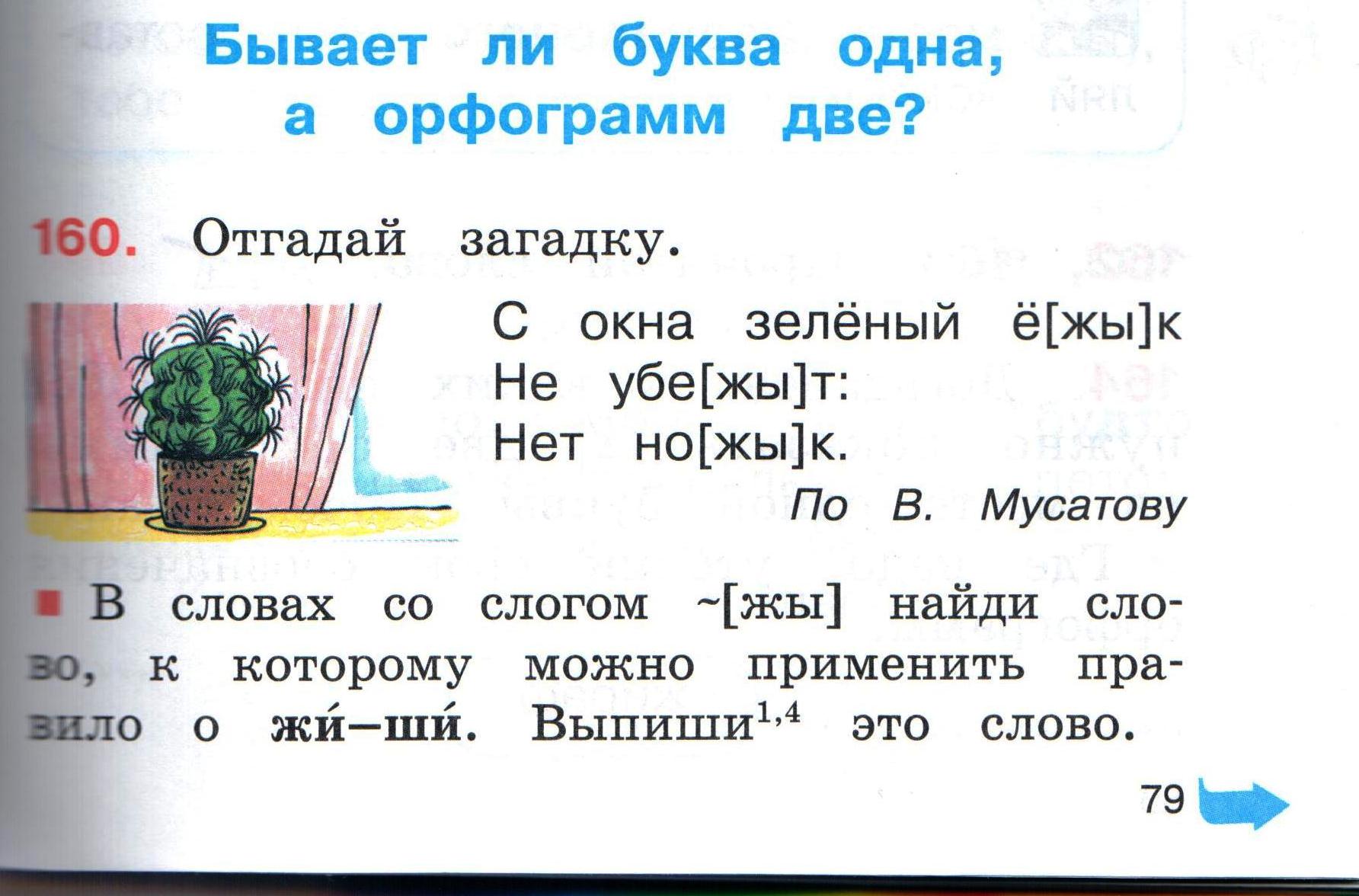 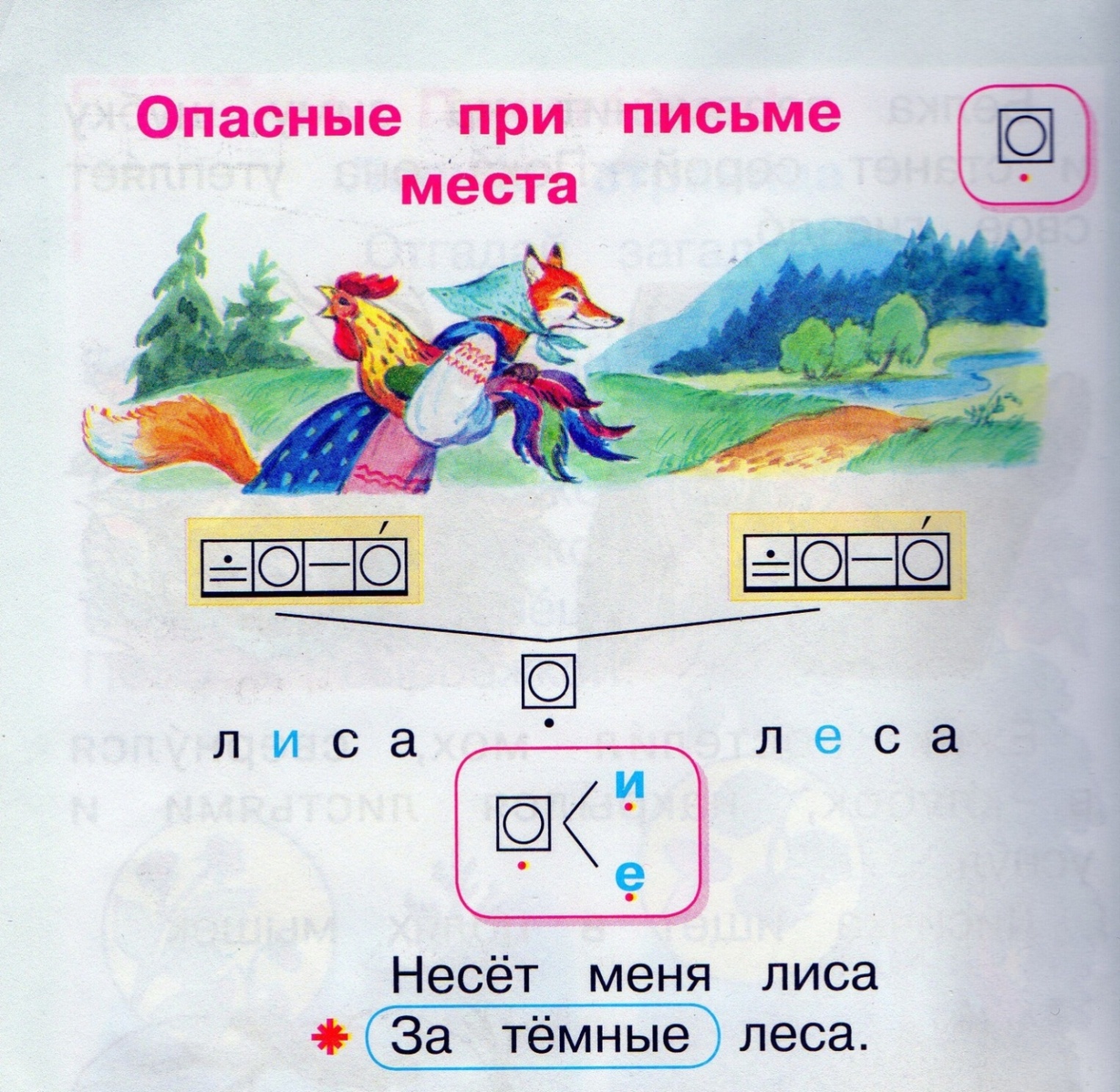 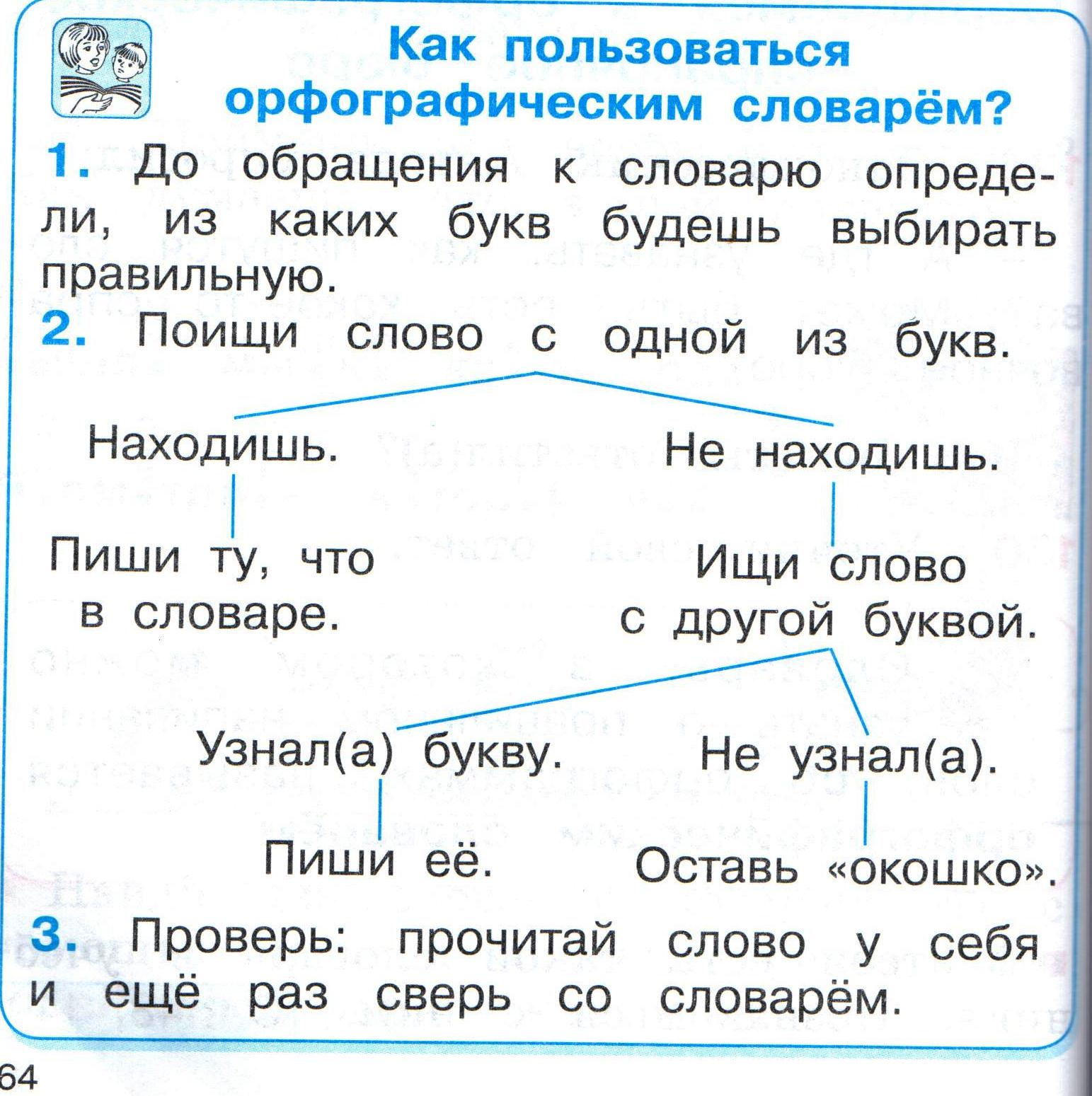 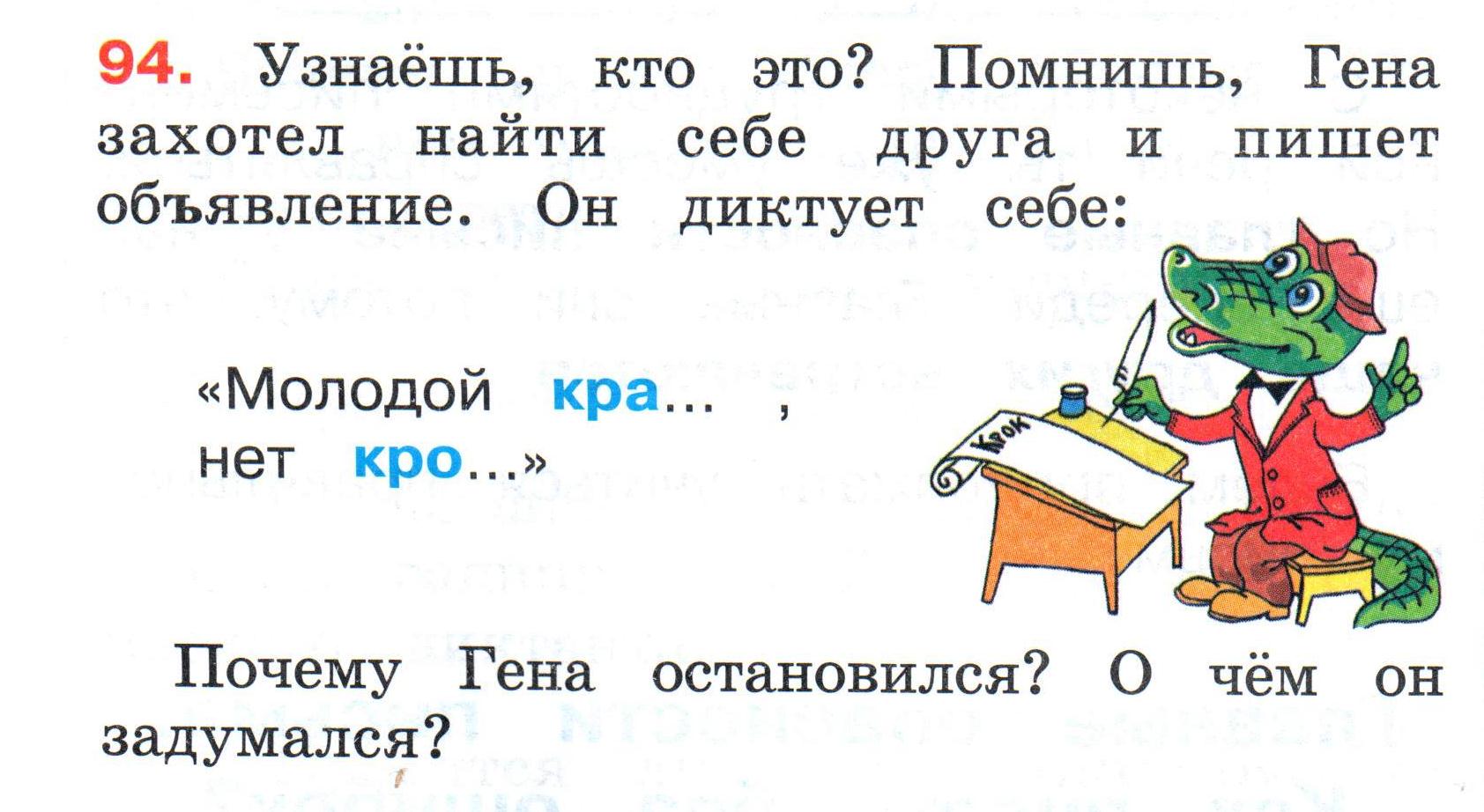 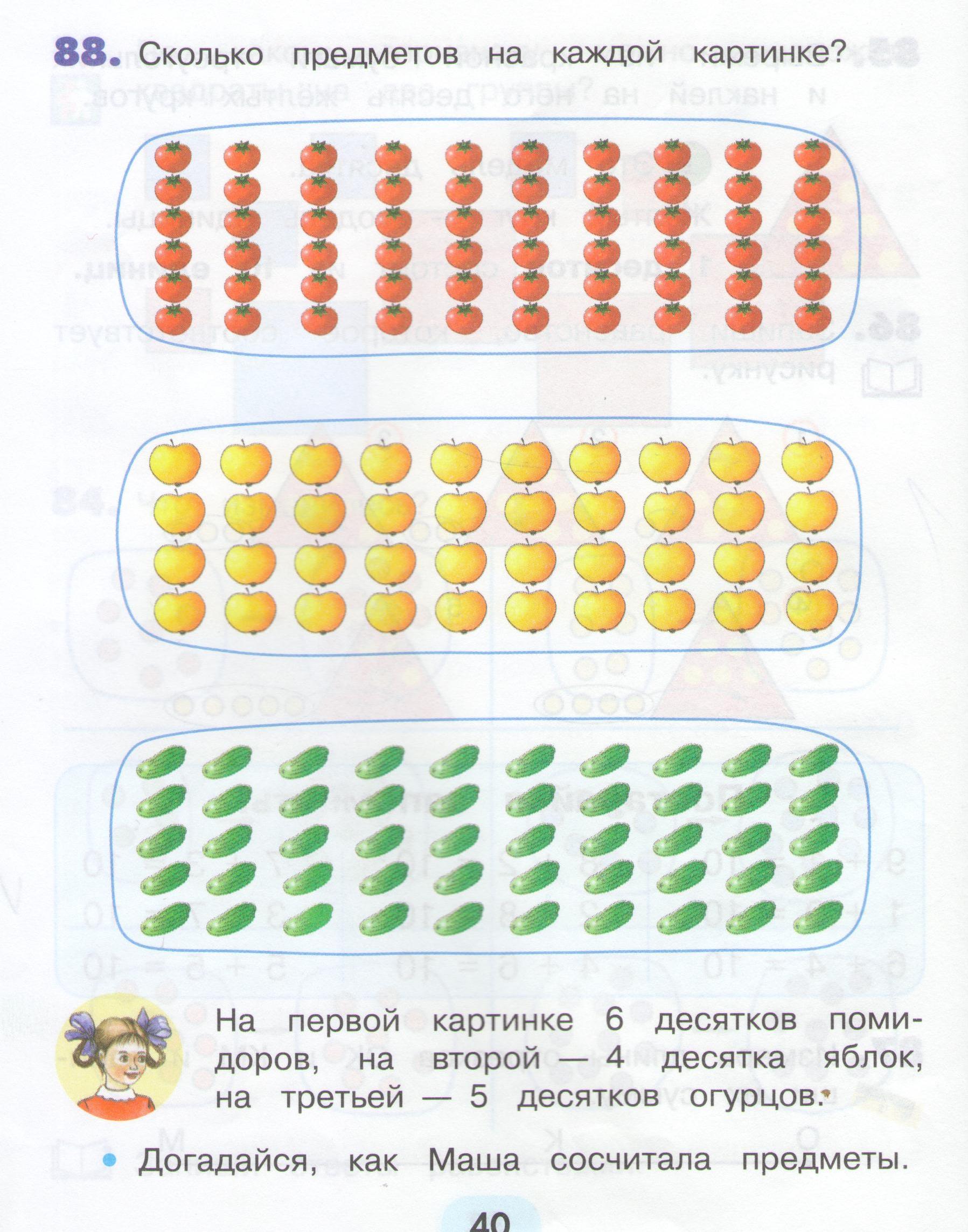 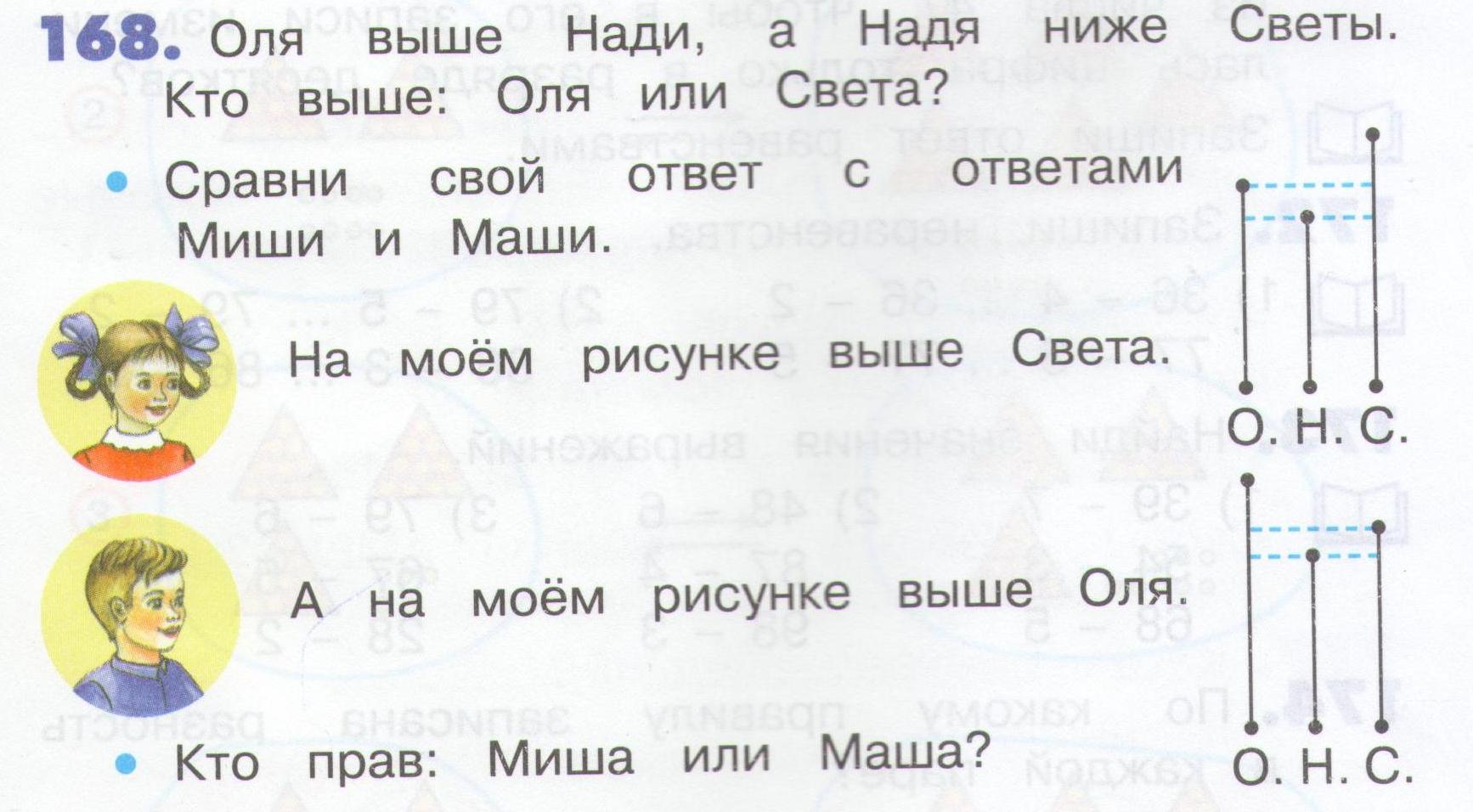 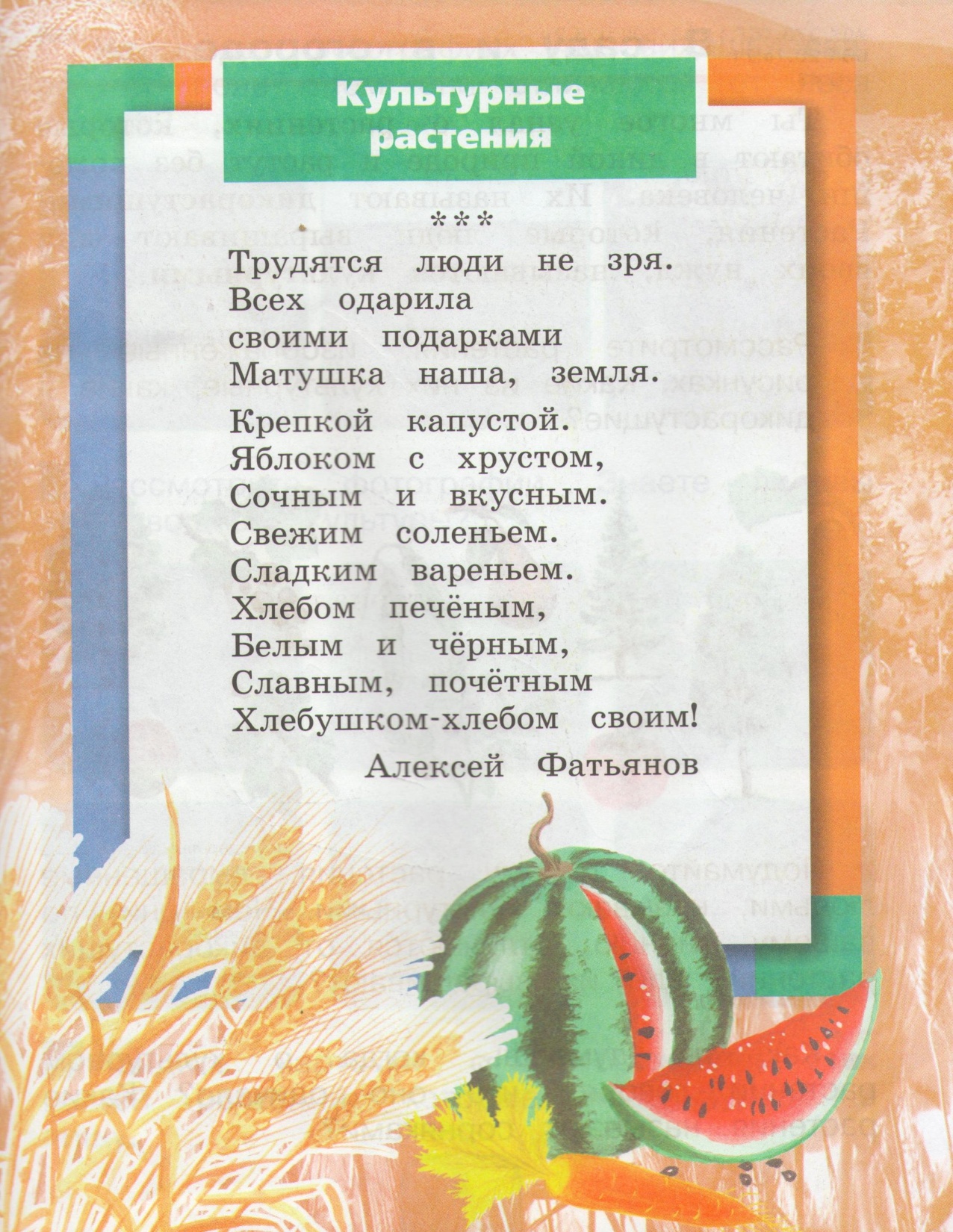 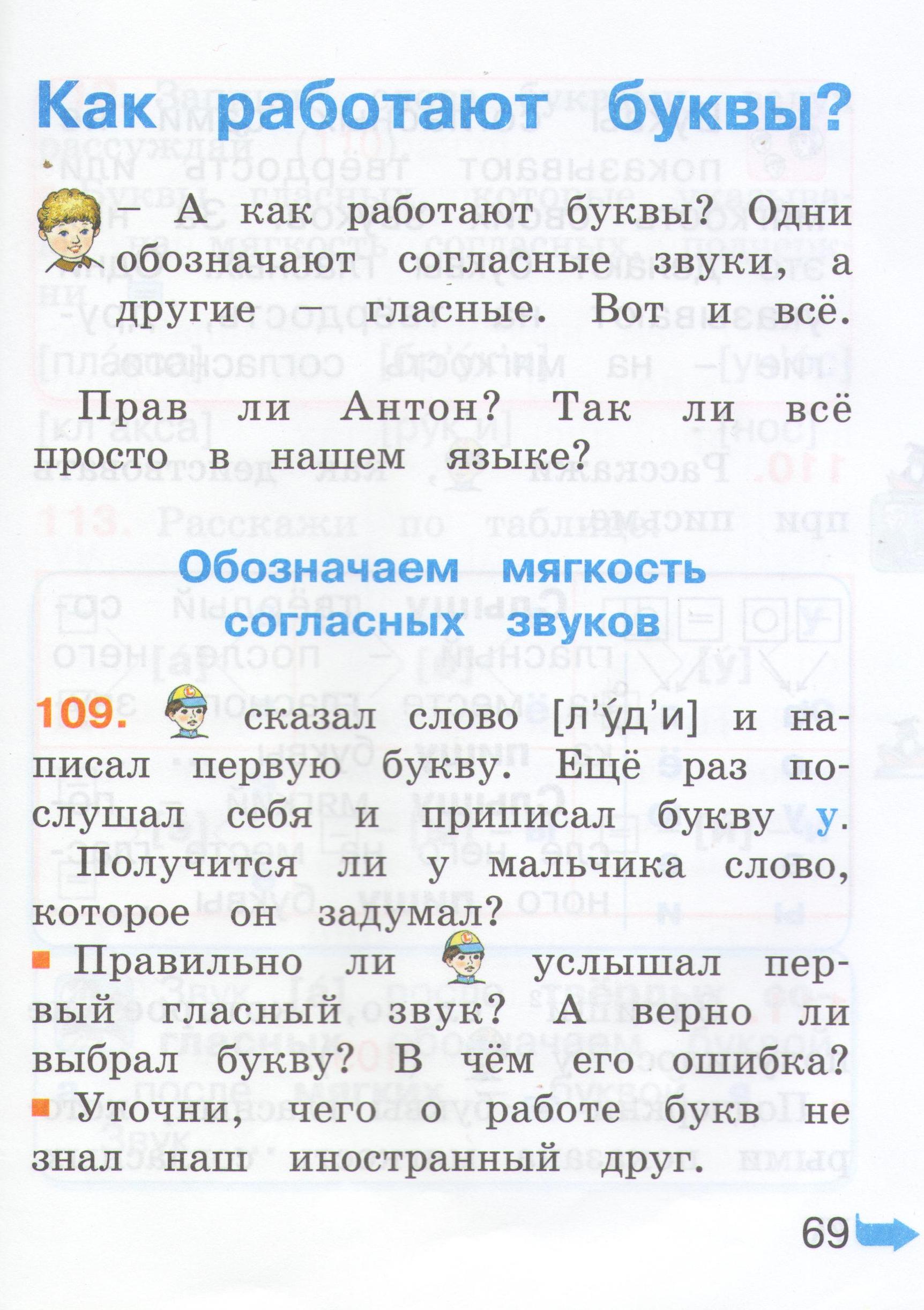 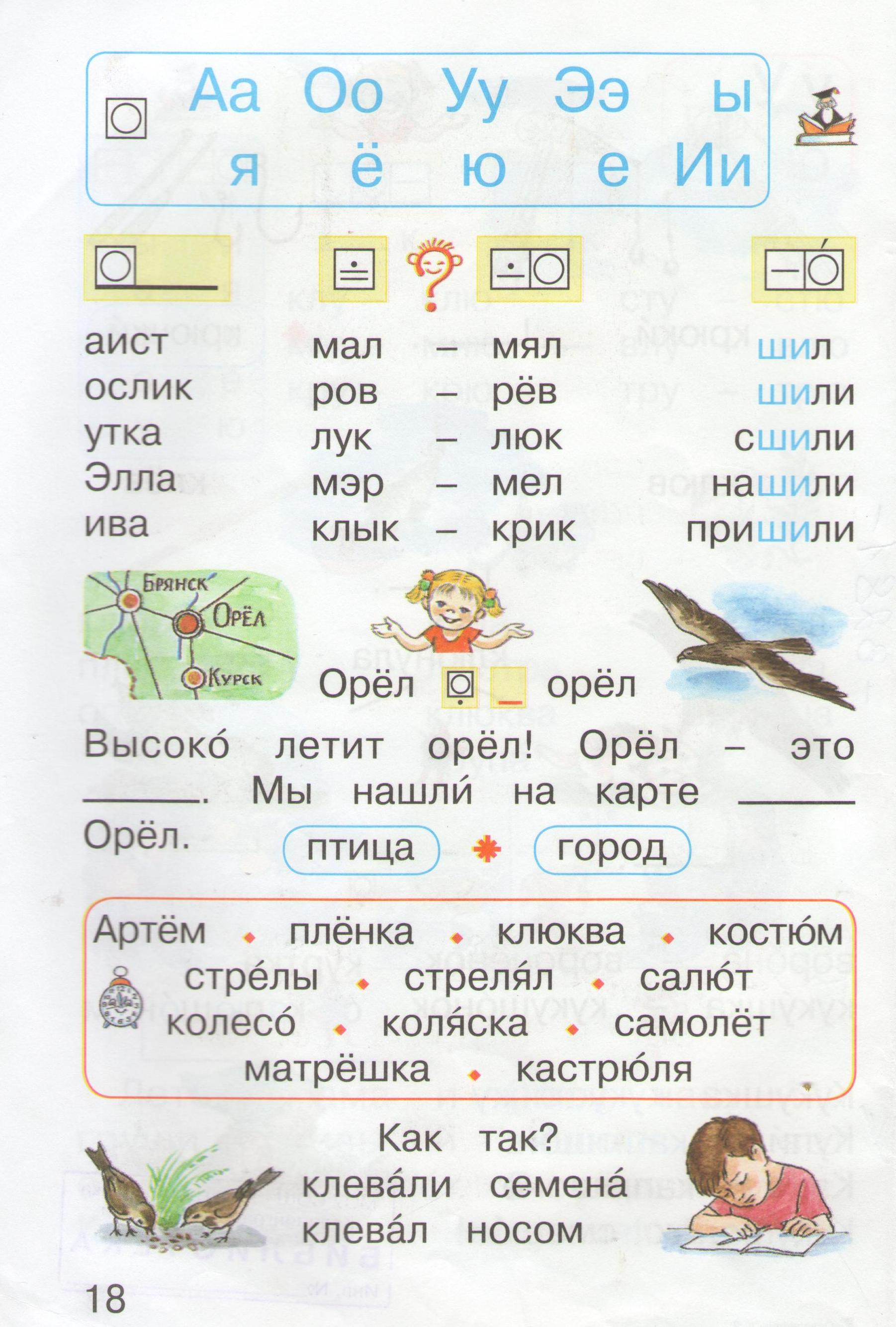 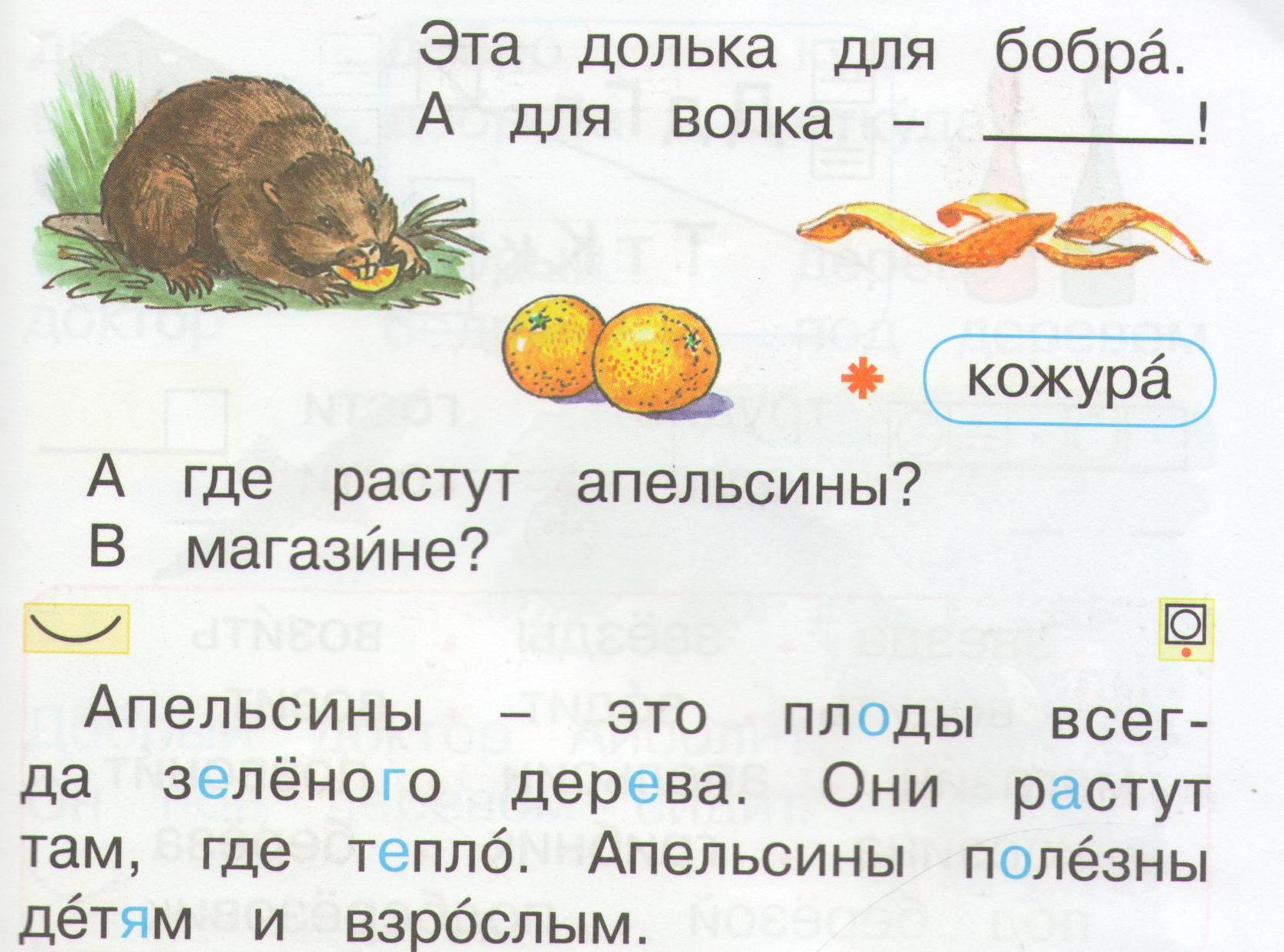 Данная технология является:
- результативной, поскольку обеспечивает высокое качество усвоения знаний, эффективное развитие интеллекта и творческих способностей младших школьников, воспитание активной личности обучающихся, развитие универсальных учебных действий;                                                           здоровьесберегающей, потому что позволяет снижать нервно-психические нагрузки учащихся за счет стимуляции познавательной мотивации и «открытия» знаний.  
- носит общепедагогический характер, т.е. реализуется на любом предметном содержании и любой образовательной ступени.
СПАСИБОЗАВНИМАНИЕ !
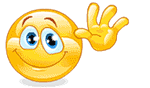